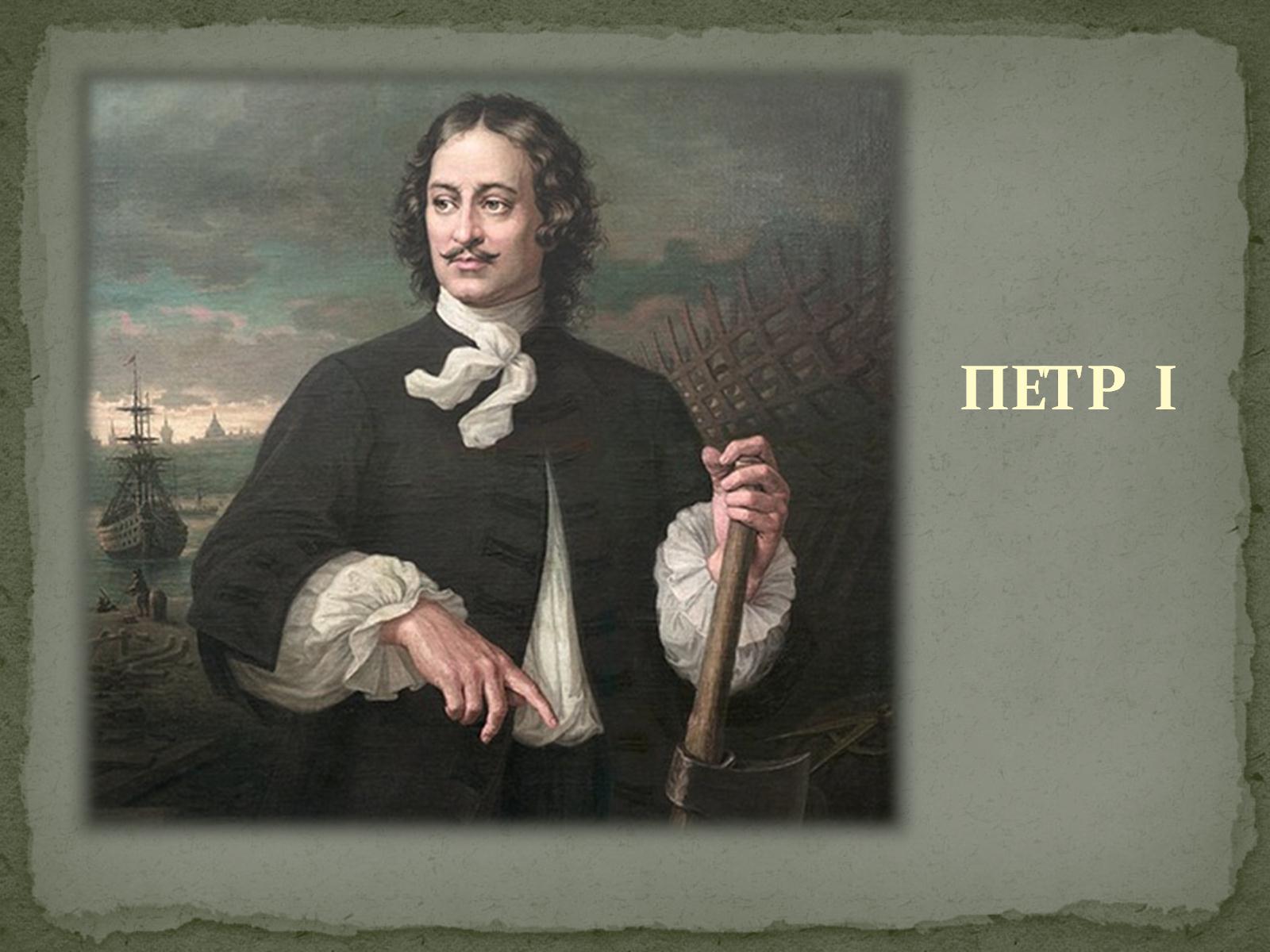 ПЕТР  I
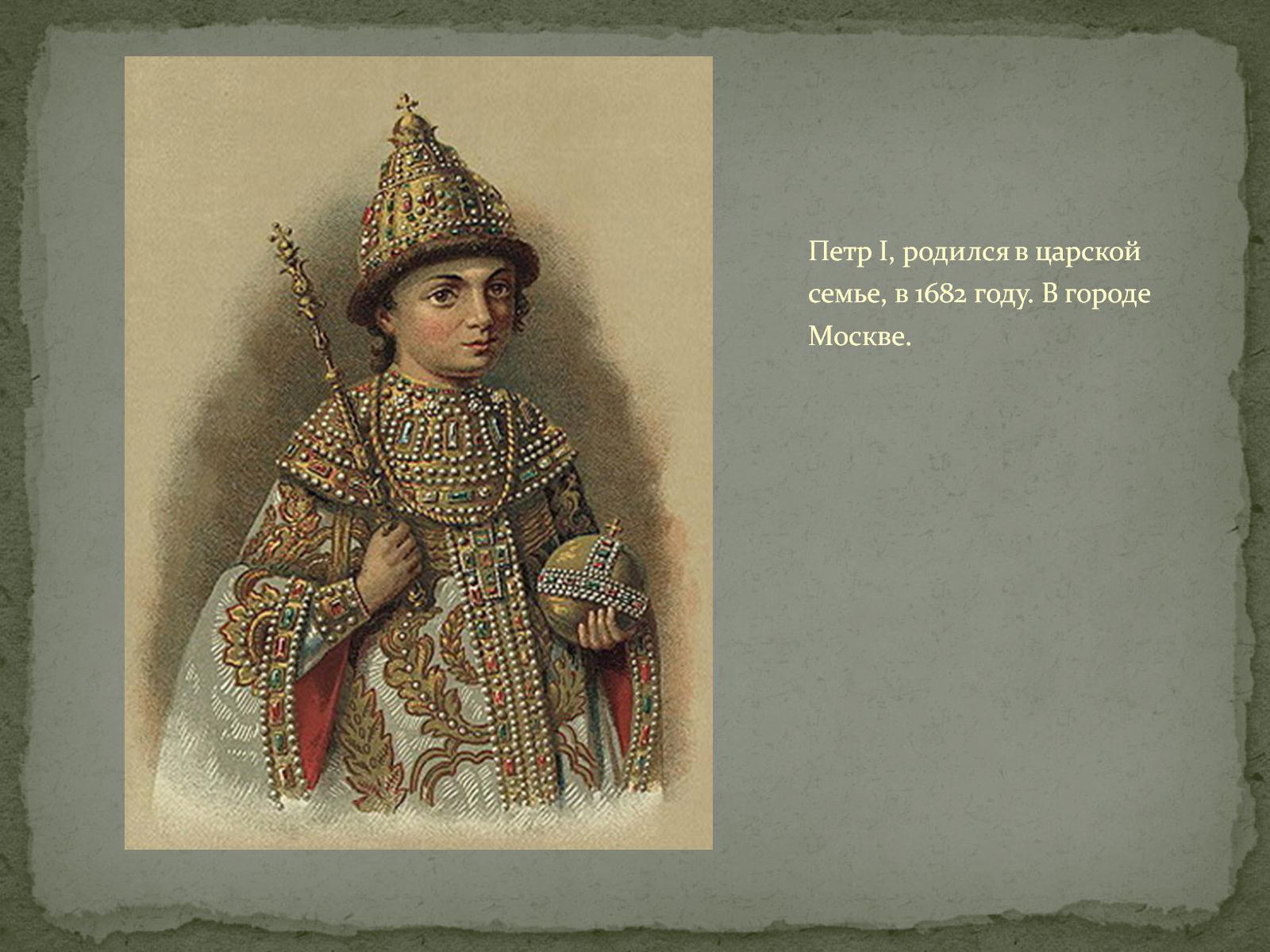 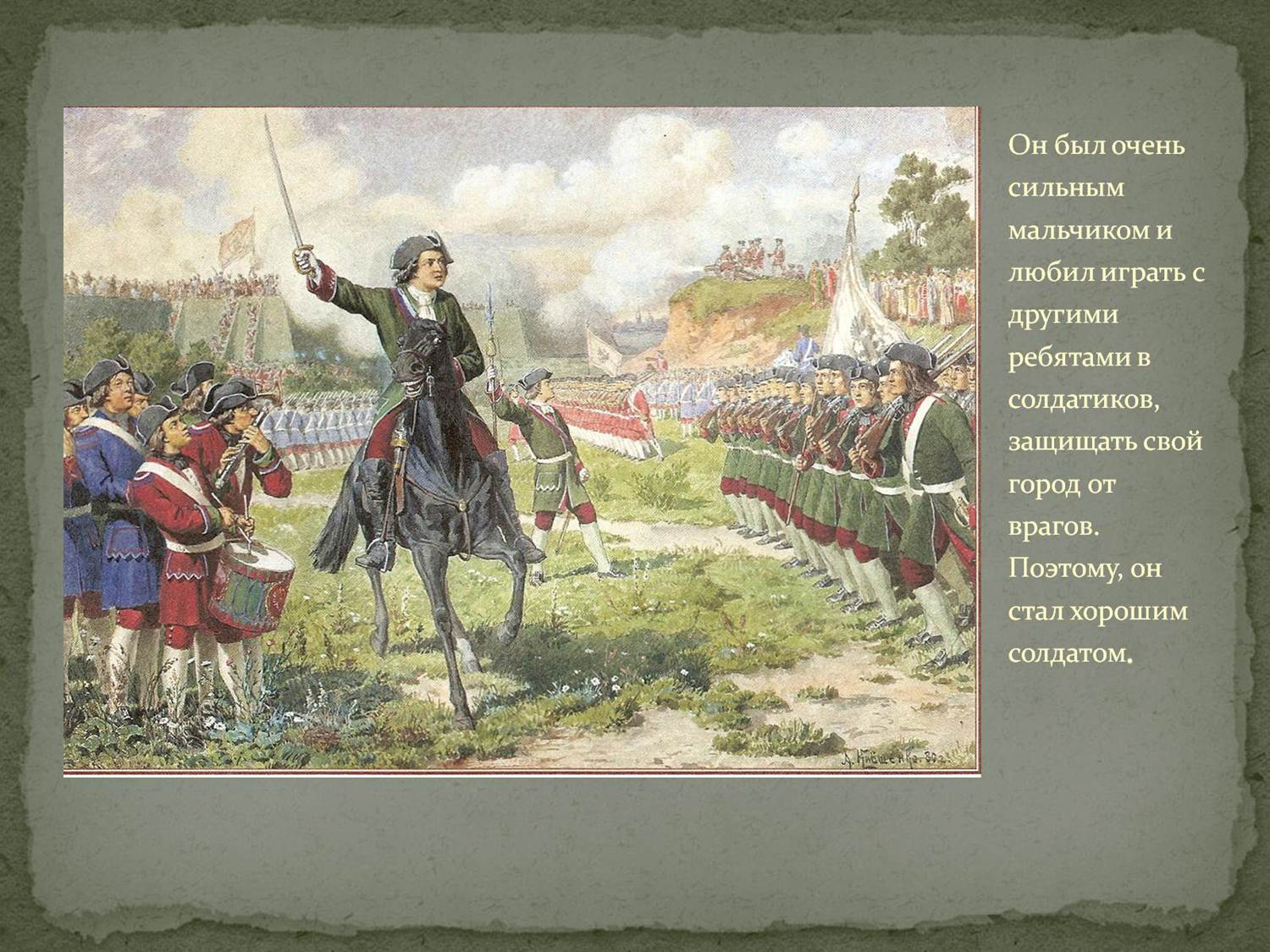 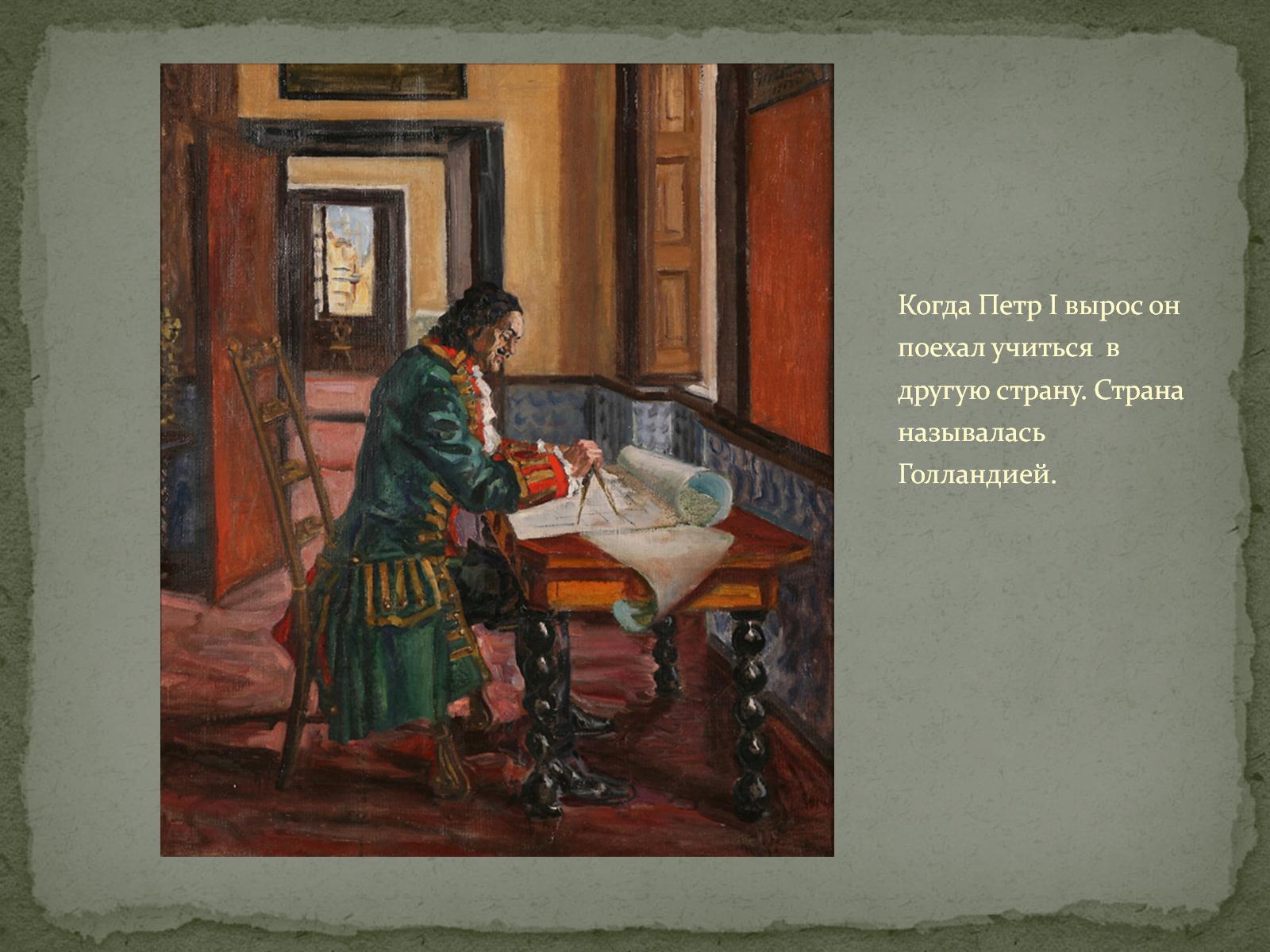 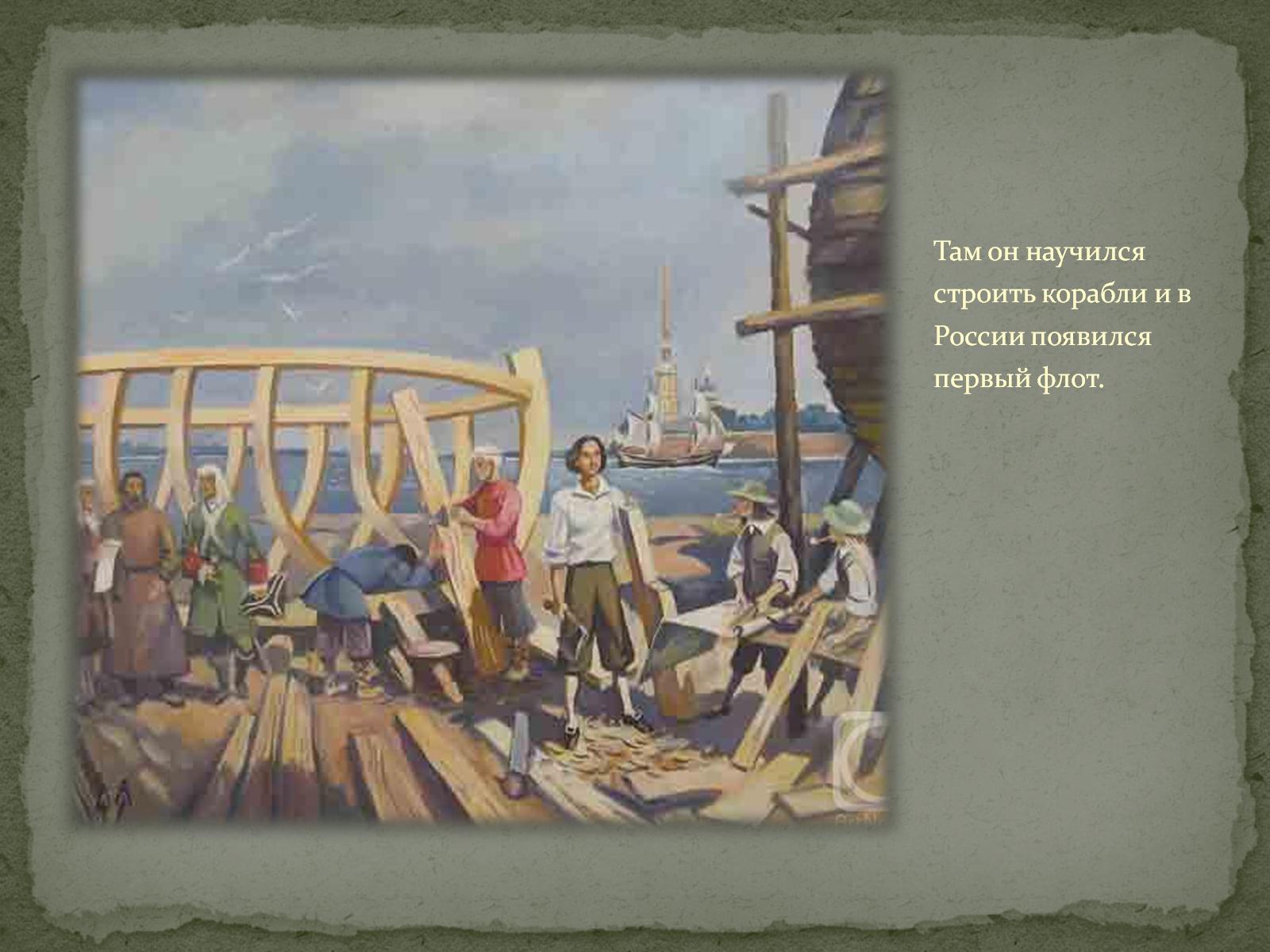 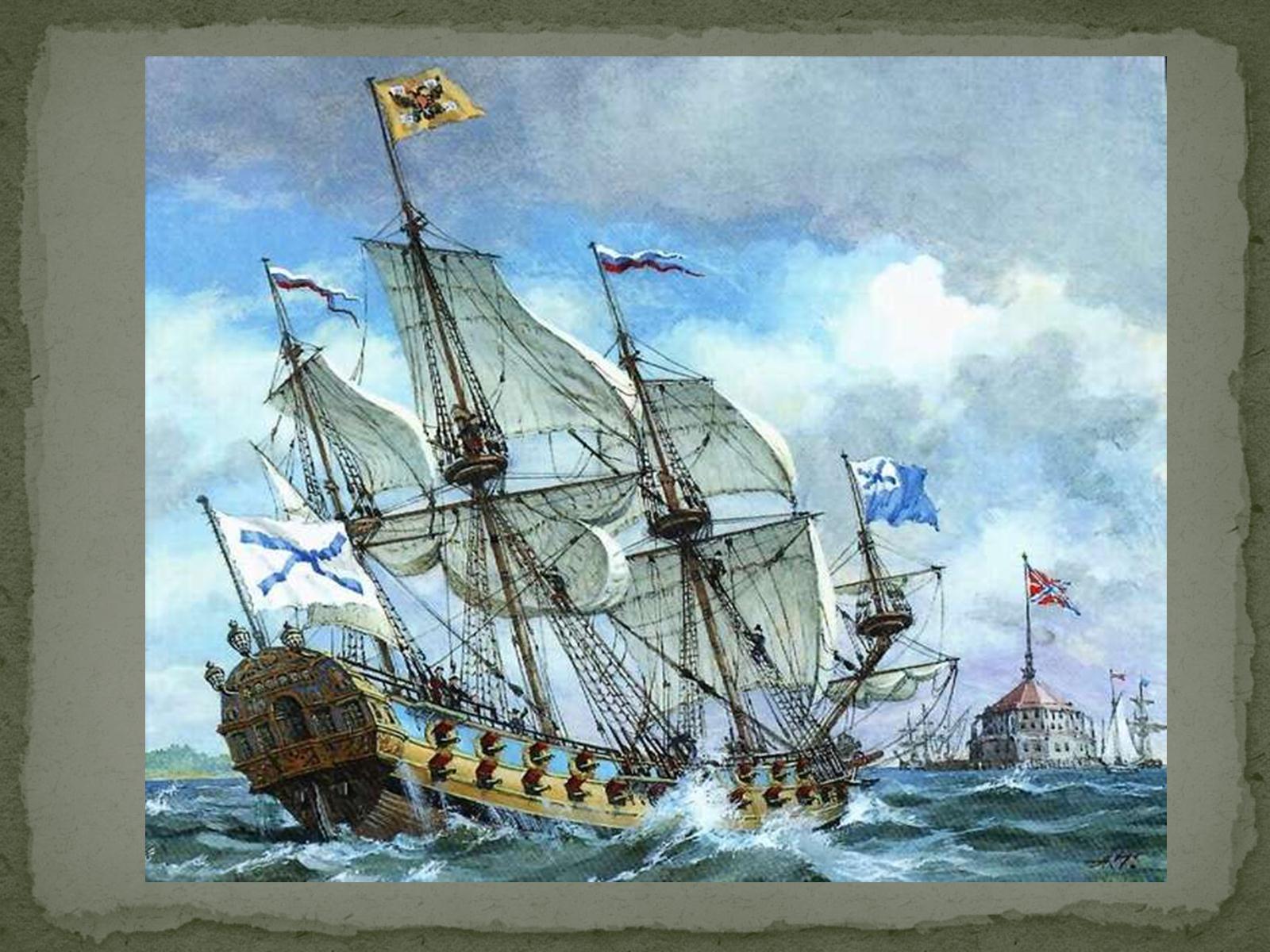 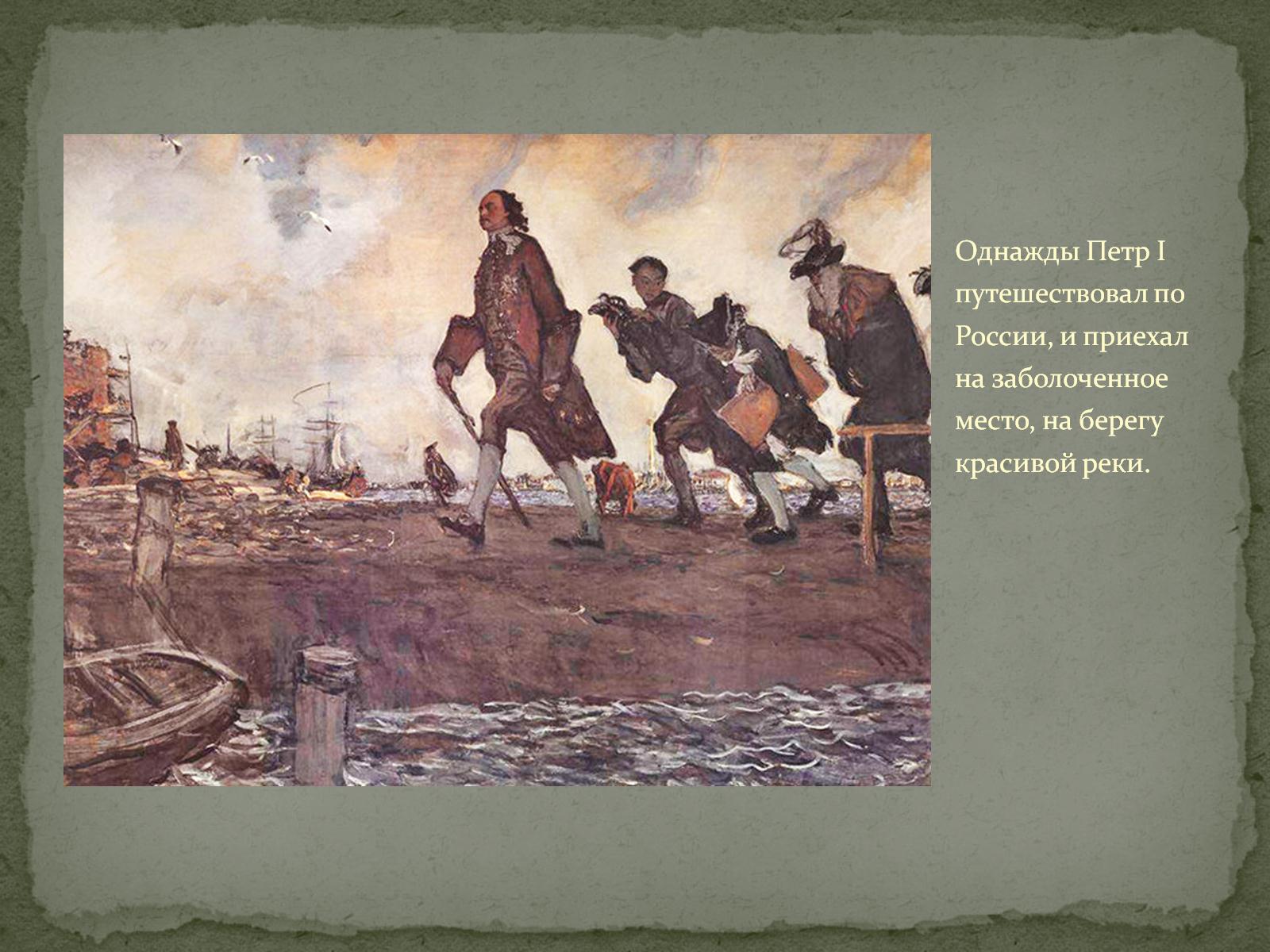 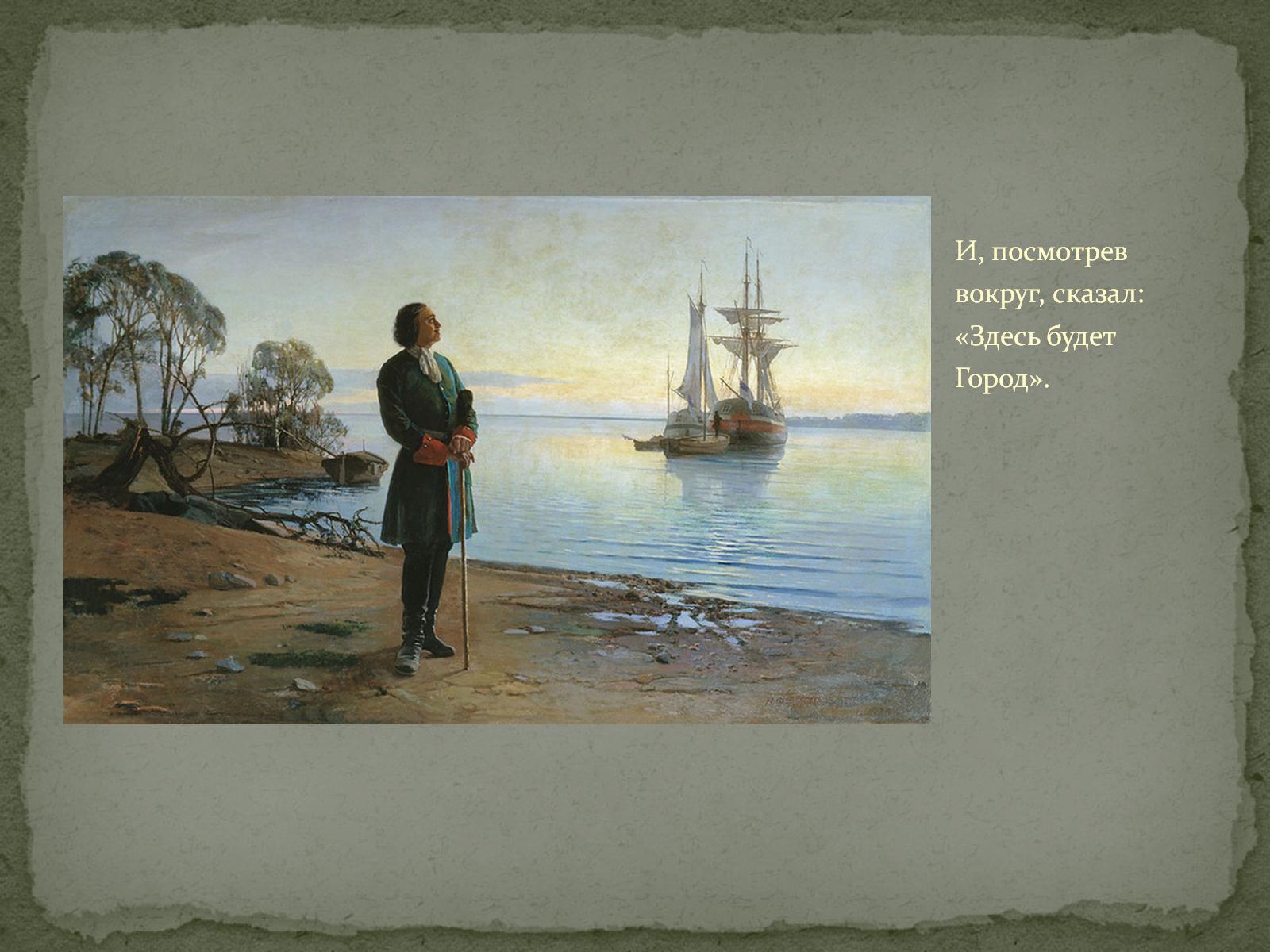 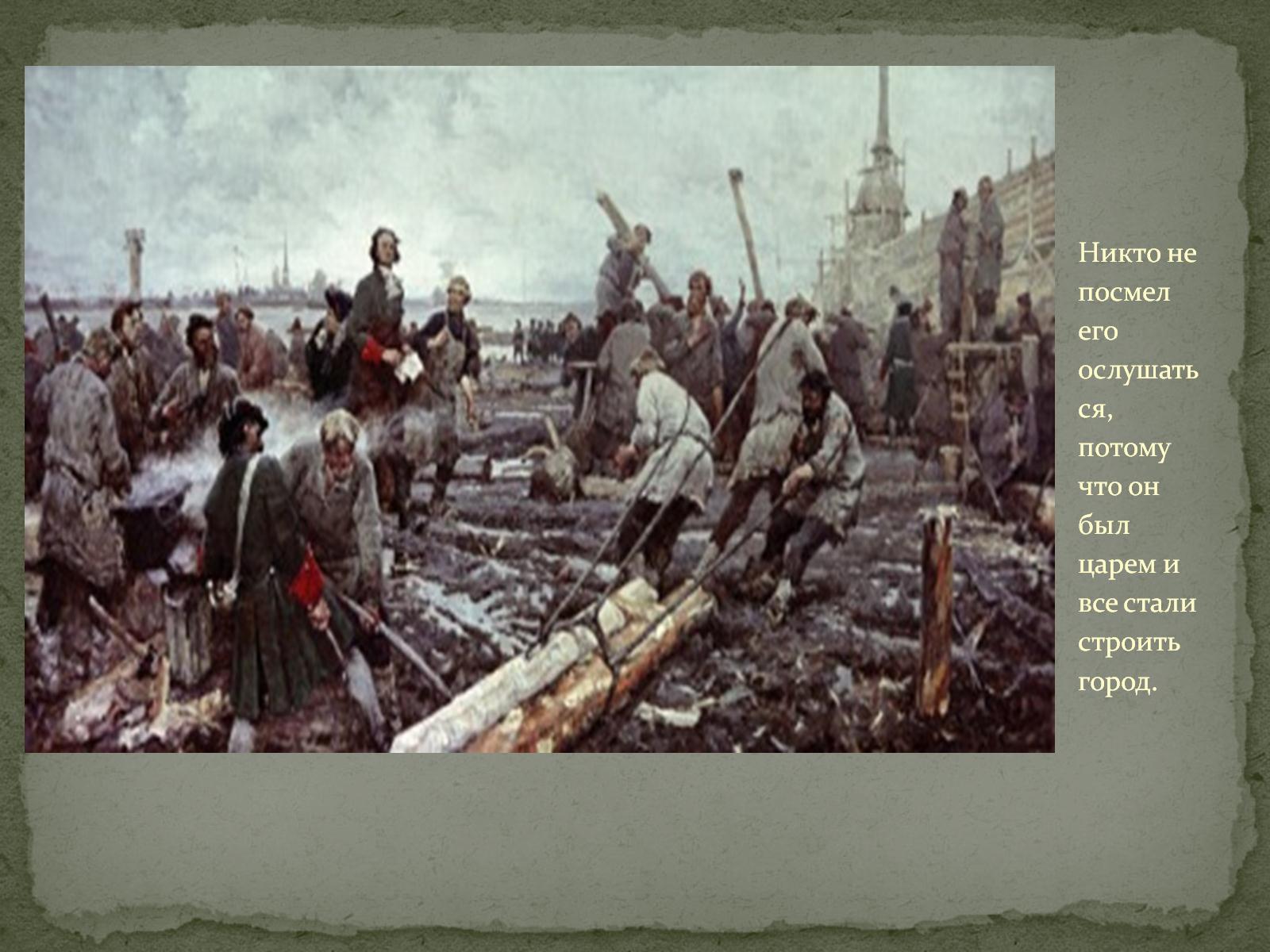 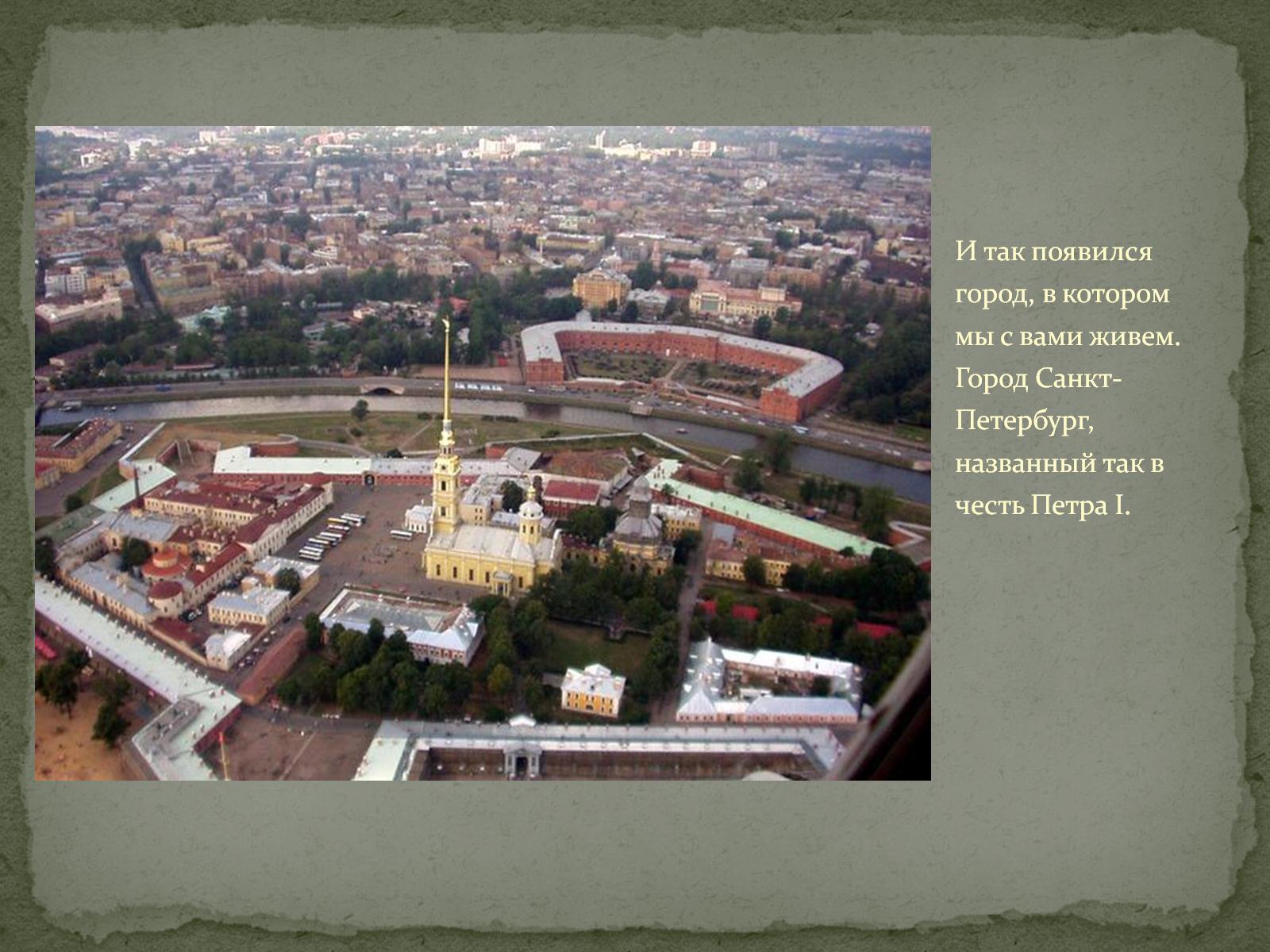